A little “bit” about the ADC
https://homestudiomagic.com/what-does-an-analog-to-digital-converter-do/
Analog to Digital Converter (ADC)
Dv
Dt
Image credit: https://www.doeeet.com/content/eee-components/actives/analog-to-digital-converters-the-resolution-dilemma/
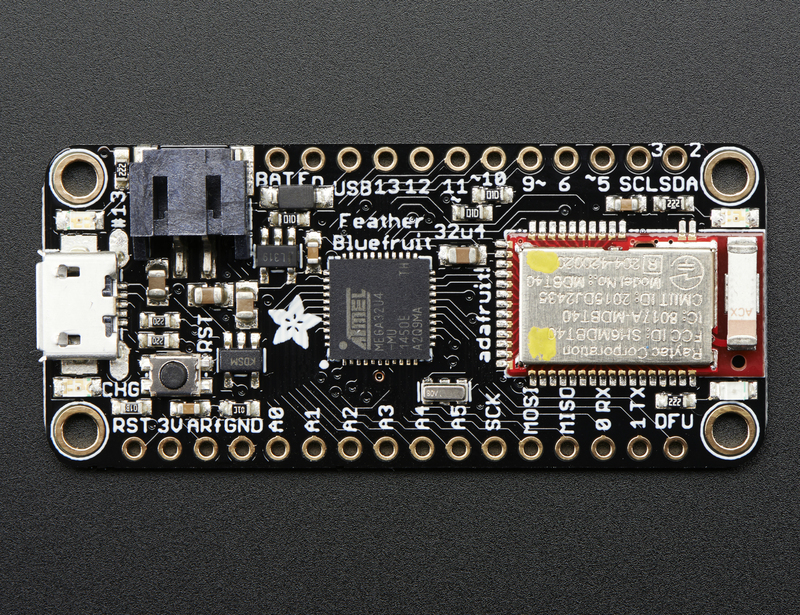 Analog to Digital Converters (ADCs)
int sensorVal = analogRead(A0);

float V = sensorVal * (3.3/1023);
Image credit: https://learn.adafruit.com/adafruit-feather-32u4-bluefruit-le
Analog-to-Digital Converter (ADC)
3-bit ADC
2-bit ADC
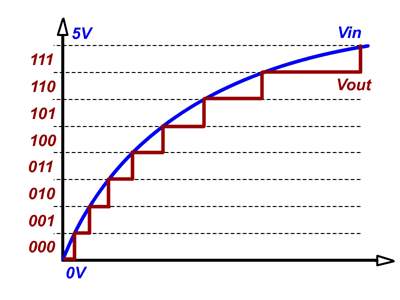 3.3 V
3.3 V
Least Significant Bit (LSB)
 = ADC resolution
Resolution = 3.3V/8 LSB = 0.4125 V/bit
Resolution = 3.3V/4 LSB = 0.825 V/bit
Images adapted from: https://pixinfo.com/cikkek/alapfokon-analog-digitalis-atalakitok/
Adafruit Feather 32u4 BLE
10-bit ADC
3.3 V logic level
ADC resolution = ?
Assume you are recording an input single that consists of a 10 mV amplitude sine wave oscillating at ~2 Hz at a sampling rate of fs = 40 Hz.  
How many ADC bits does this input signal cover peak-to-peak?
Sketch the waveform recorded by the Feather
Now imagine we amplify the signal before converting it to digital.  The amplified signal amplitude is 1V.  Sketch the recorded waveform.  Compare and contrast to the 10 mV case.
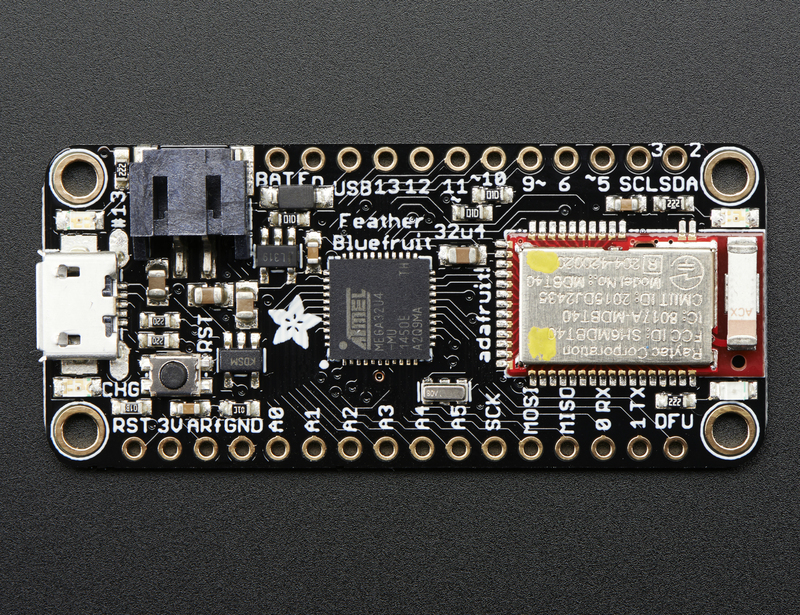 Successive Approximation Register (SAR)
Electronics inside
1 step at a time
Image credit: https://www.maximintegrated.com/en/app-notes/index.mvp/id/1080
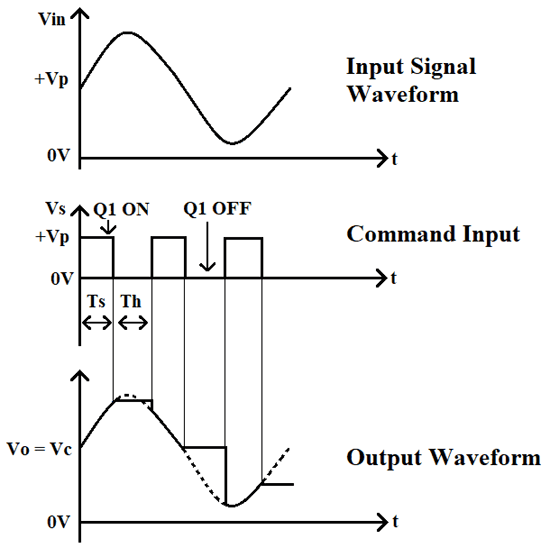 Sample and Hold
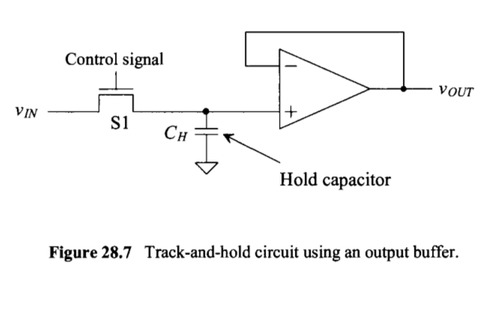 https://circuitdigest.com/electronic-circuits/sample-and-hold-circuit-op-amp
Sampling rate
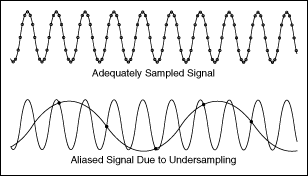 Nyquist/Shannon Sampling Theorem
http://www.dgp.toronto.edu/~ah/csc418/fall_2000/notes/sampling.html
Sampling Rate 10x Rule of THumb
Bare minimum
Much better!
Image credit: NI.com
Aliasing: What Happens When we don’t sample fast enough
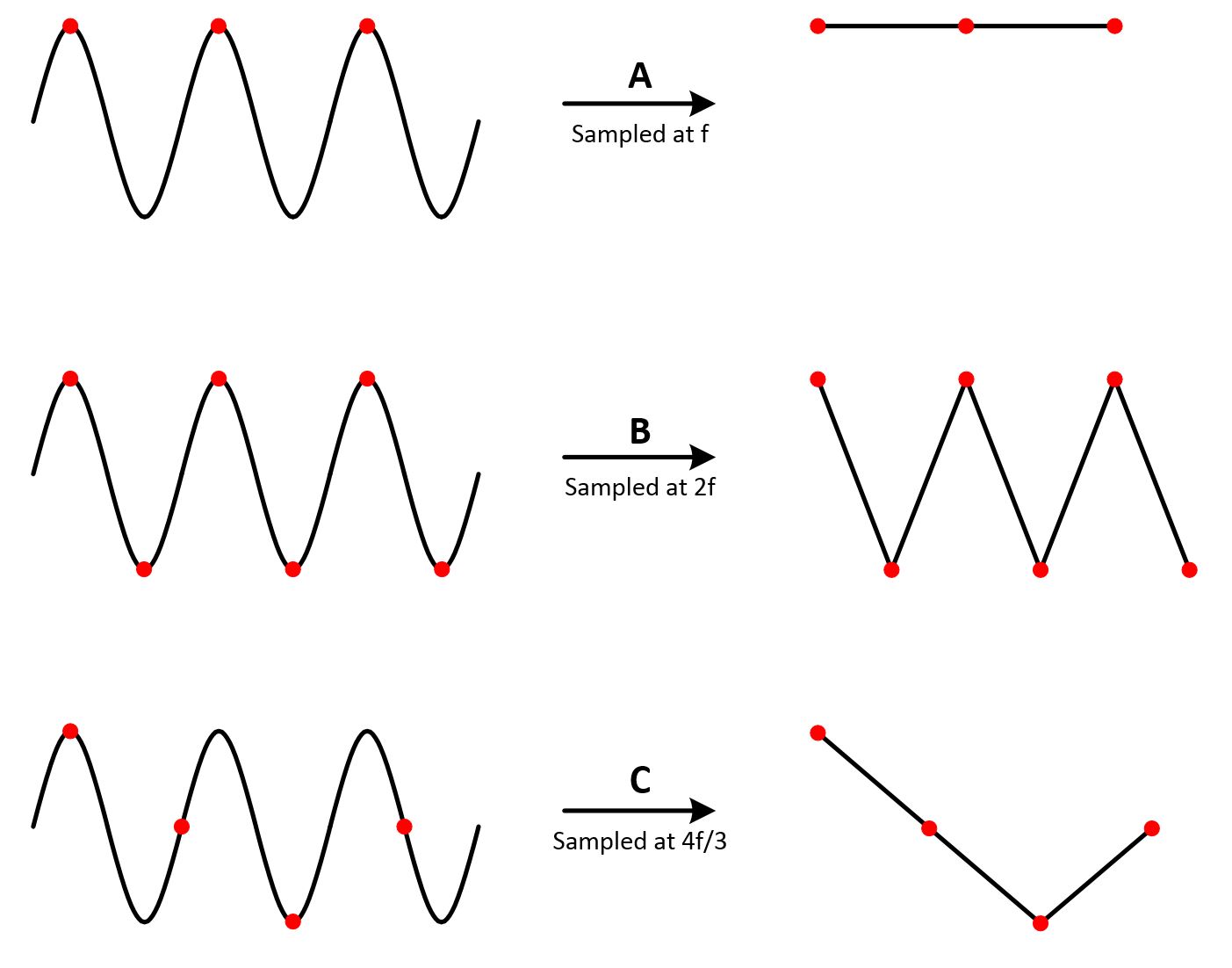 1s
Image credit: https://www.programmersought.com/article/575268815/
Aliasing
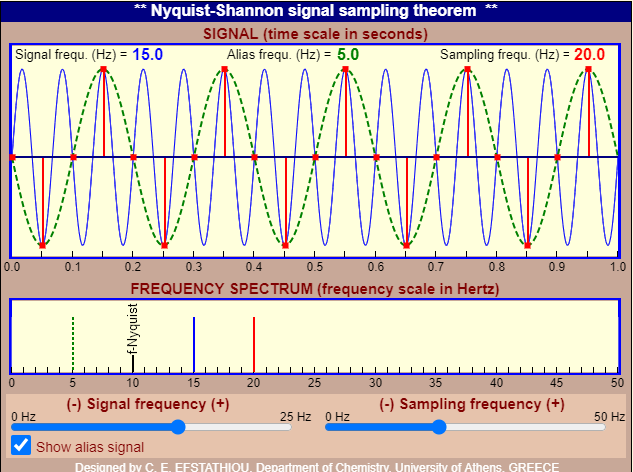 Things aren’t what they seem!

Nyquist/Shannon sampling criterion not met

Example: signal is oscillating at 15 Hz.  We record the signal at with sampling frequency 20 Hz (sampling period = 1/20 s).  The signal we record “looks like” a 5 Hz oscillation!
http://195.134.76.37/applets/AppletNyquist/Appl_Nyquist2.html
ALIASING Video
Happens with video cameras too.
Sampling rate =  frames per second
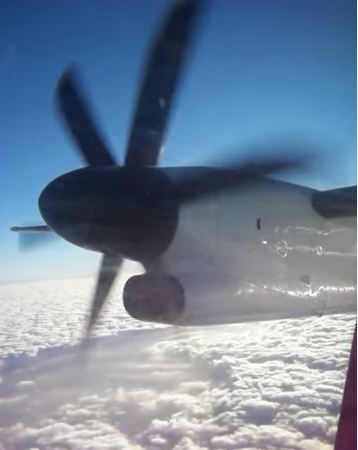 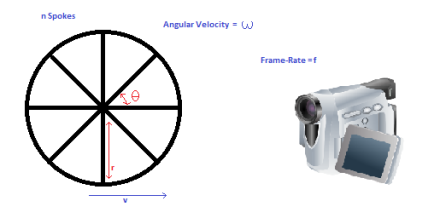 Image credit: https://maycontainmaths.wordpress.com/2015/02/22/the-wagon-wheel-effect/
Practical stuff: How to set the sampling period (frequency)
Option 1: delay()
Option 2: interrupts
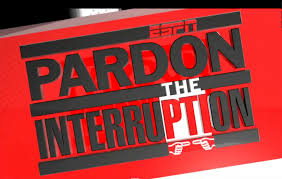 Do stuff 
(analogRead)
Wait
(delay)
Daily Routine….interrupted
Interrupt example
Always listening for: phone line reserved solely for NinjaNation producers rings 
ISR: Then Instantly stop everything and scream for joy!
Then resume the daily routine
Timer interrupts
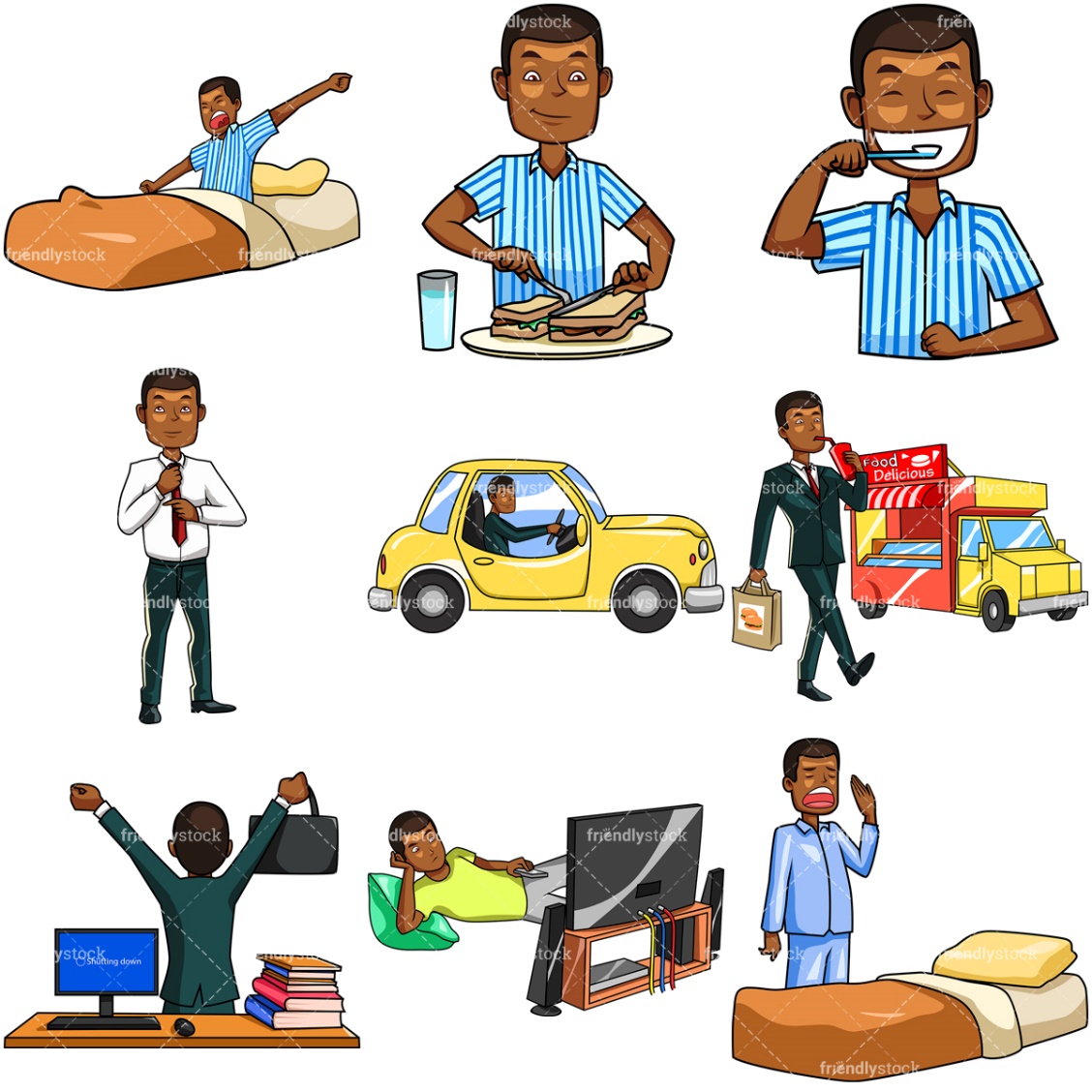 Set the timer to go off every 10 min
When timer goes off, drop everything and do 5 jumping jacks
Resume daily life
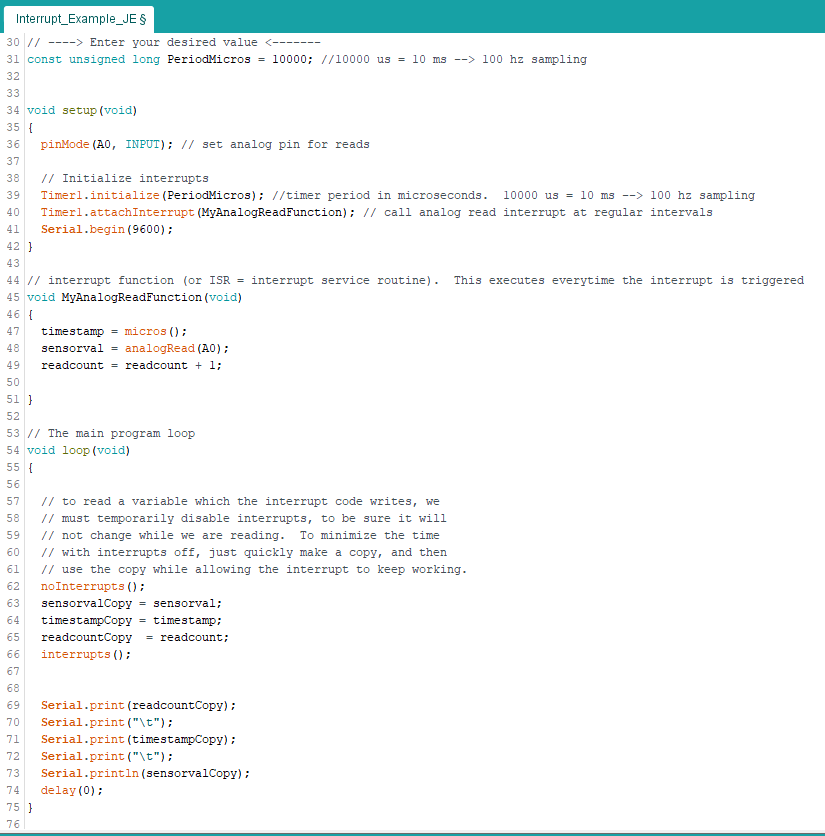 Sample Number
Timestamp (ms)
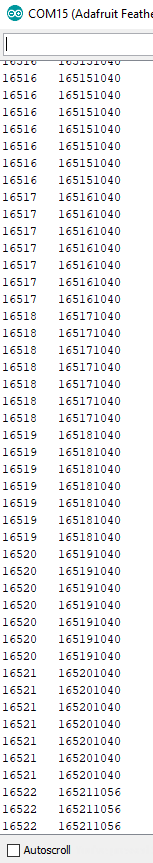